in en uitAndré Letoit
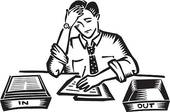 ek wil wys weessonder om oud te word
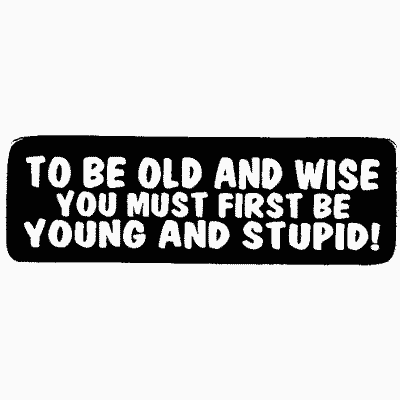 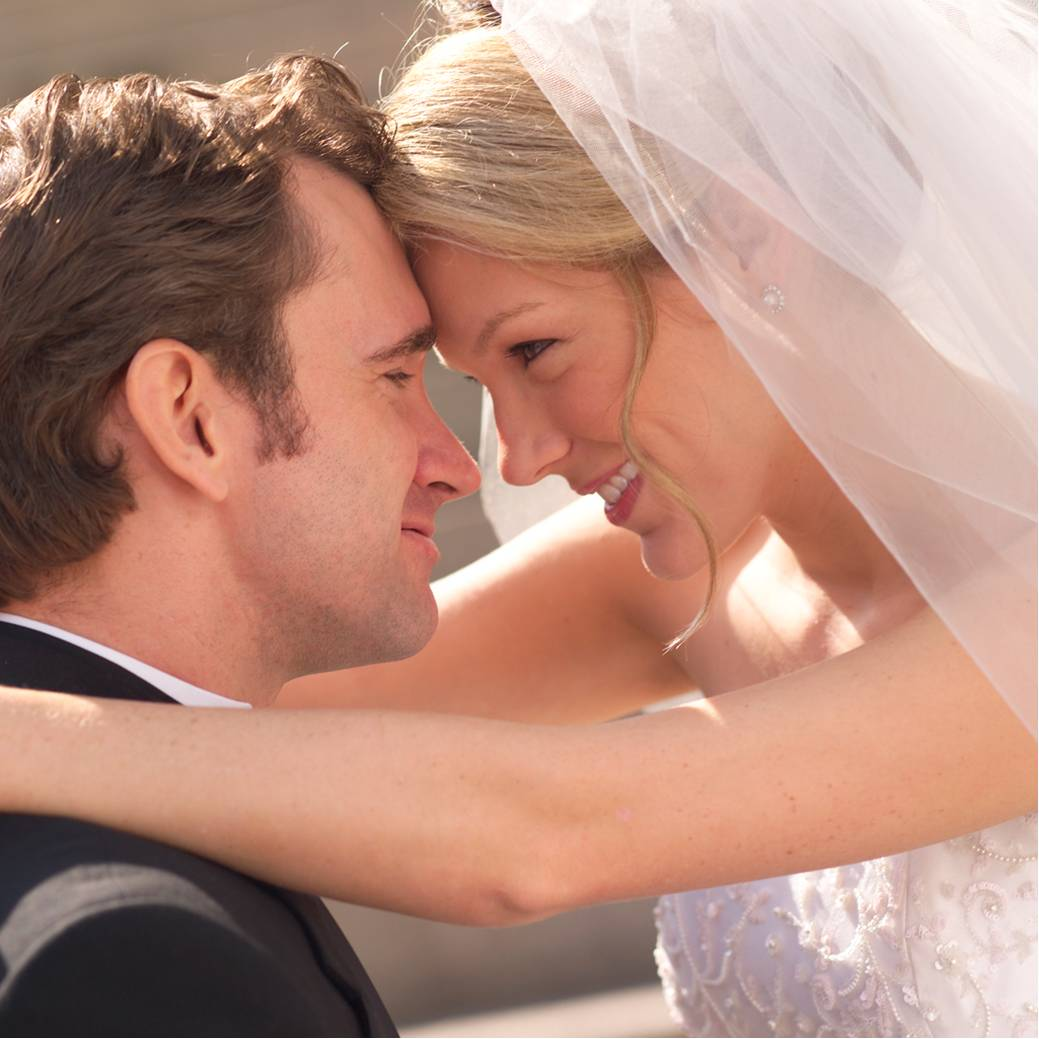 ek wil ‘n vrou trou
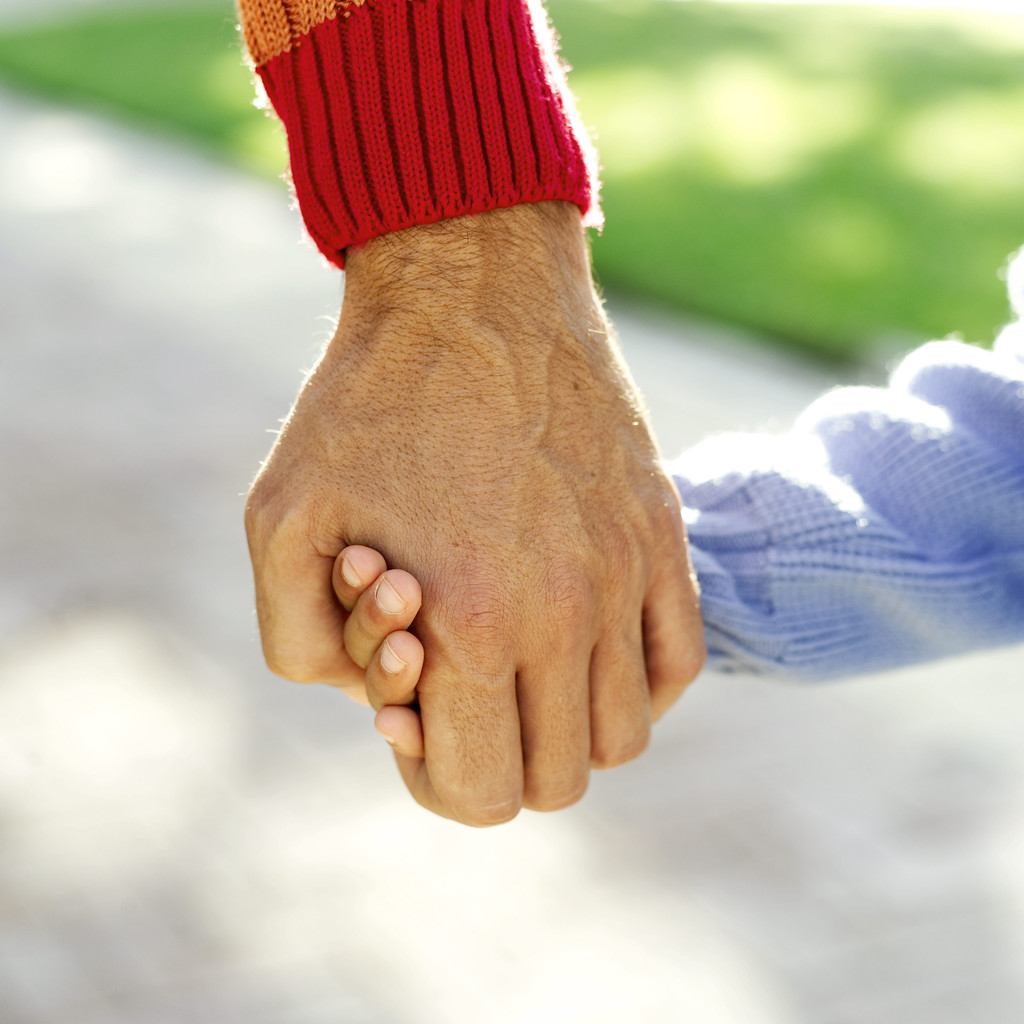 ek wil my kinders se hande vashou
maar ek wil nooit middeljarig senielin my onderbroek sit en koerantlees nie
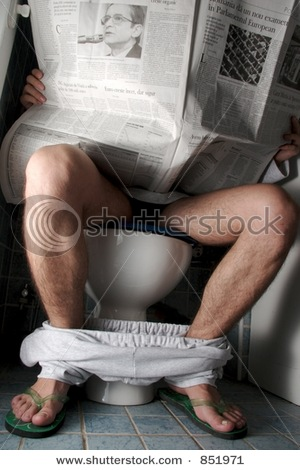 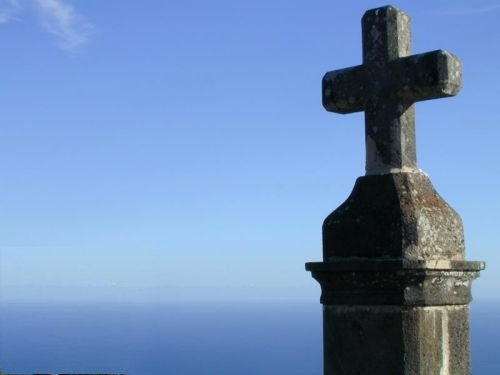 ek wil god leer kenmaar ek wil nie kerk toe gaan nie
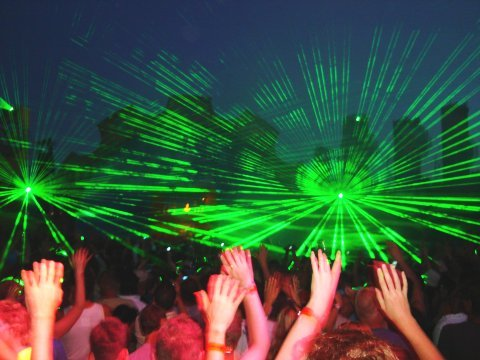 ek wil dans en kerjol
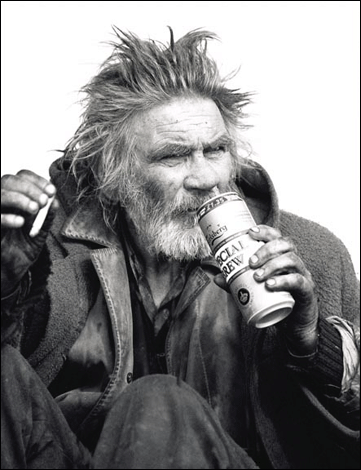 maar ek wil nie as ‘n vuilbaard dronklap vrek nie
maar as ek dan moet sterwegaan ek liewers reguit dood
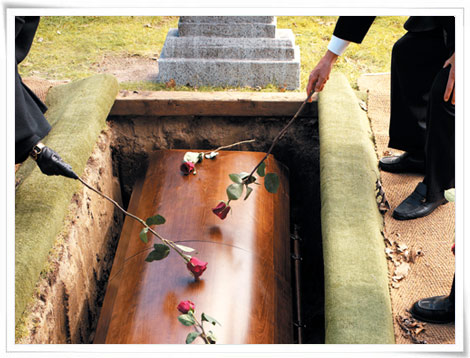 as om my hele lewe stadig oud te word
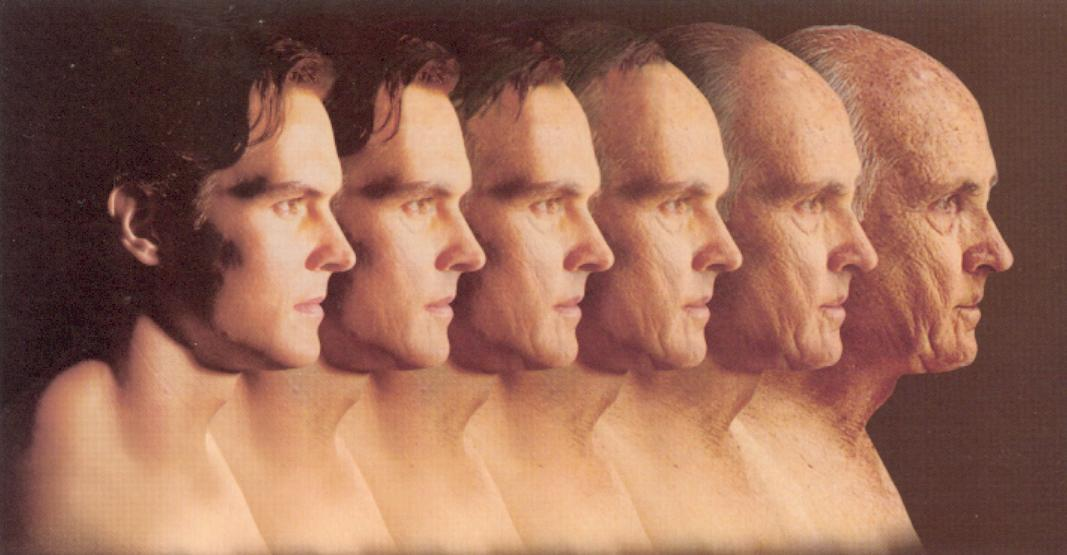 Agter ‘n lessenaar met ‘n afgekoude pen
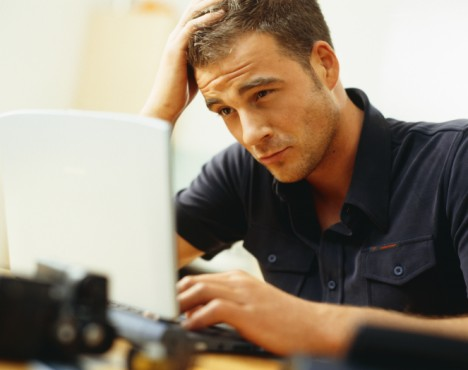 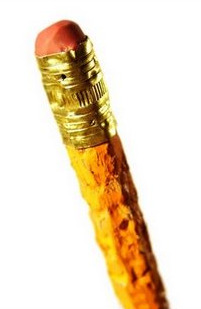 en twee draadmandjieswat weemoedig uitroep:in en uit
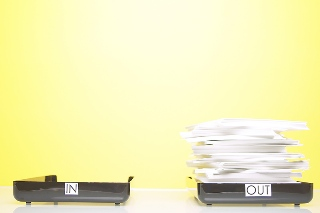